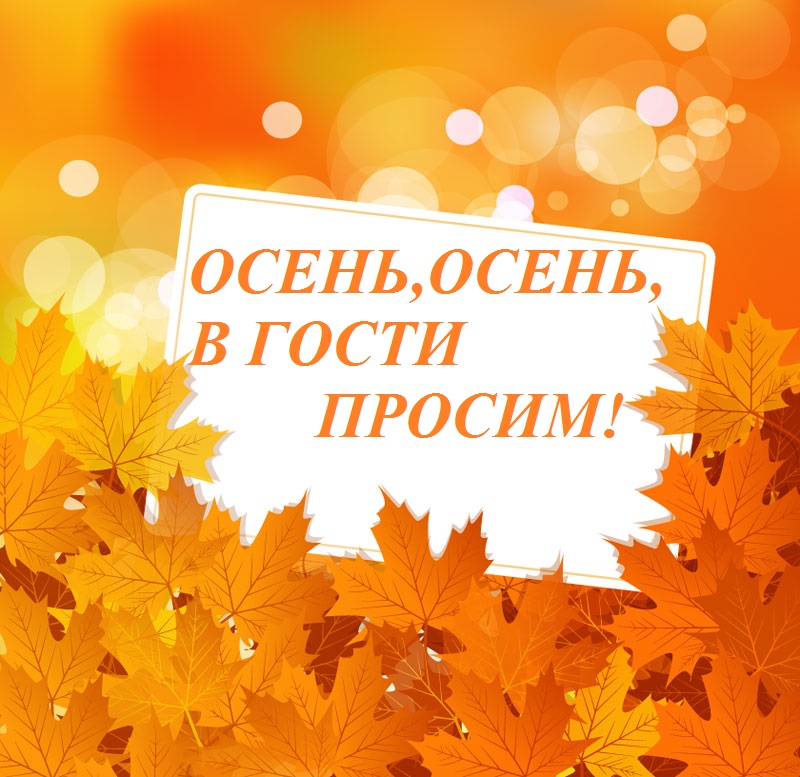 Подготовила воспитатель: Гросс И.Н.
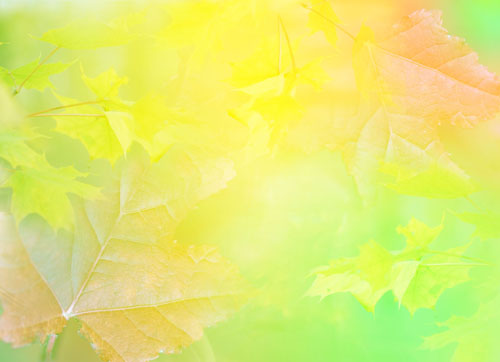 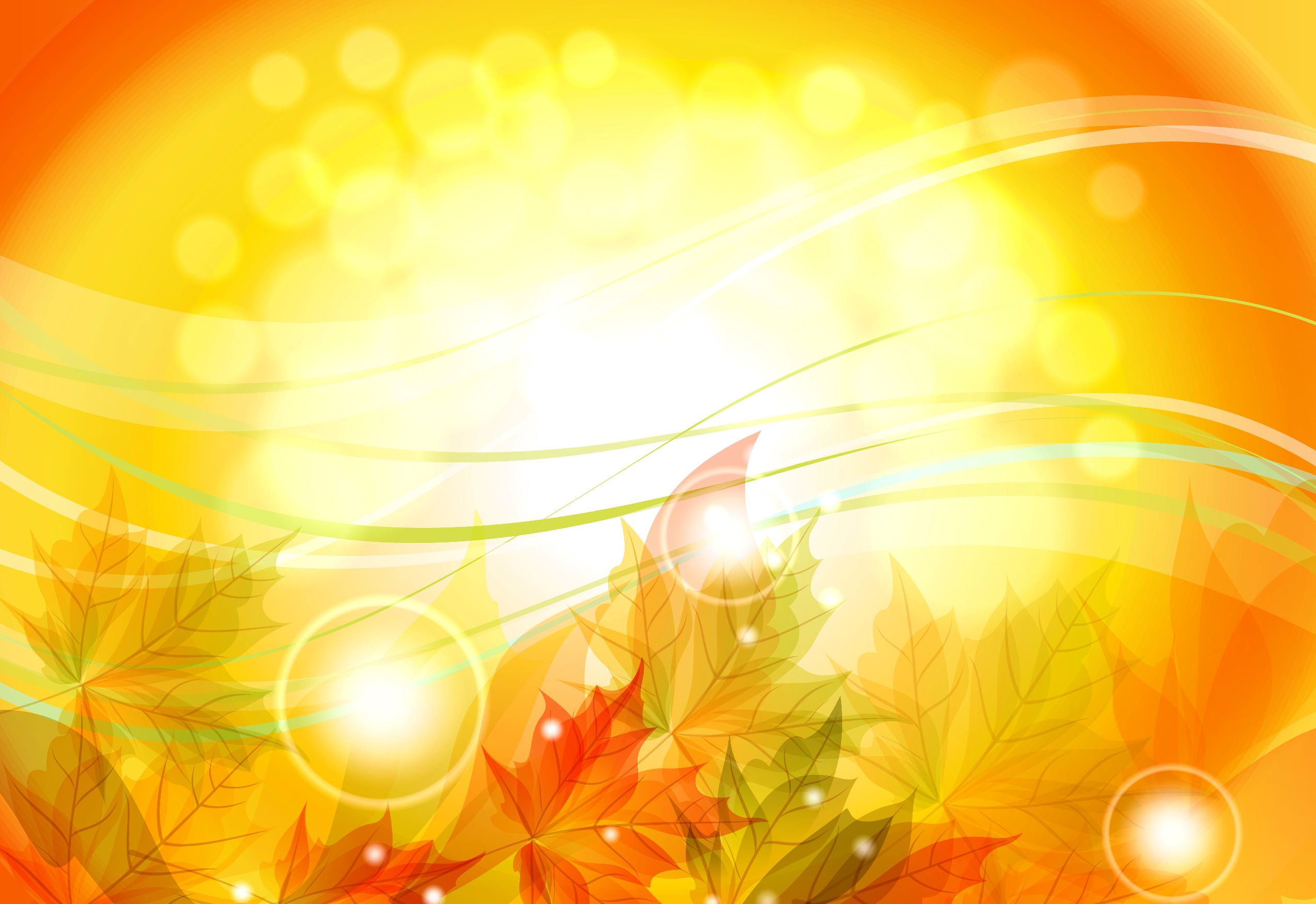 Цель: Закрепление представлений детей о характерных признаках осени и осенних явлениях.
Задачи:
Образовательные: Учить детей называть приметы осени, изменения в природе, используя образные слова и выражения.
Развивающие: Закрепить умение устанавливать связь между признаками в природе и умения отстаивать свою точку зрения, делать вывод. Активизировать речевую деятельность через пословицы, загадки, стихи.
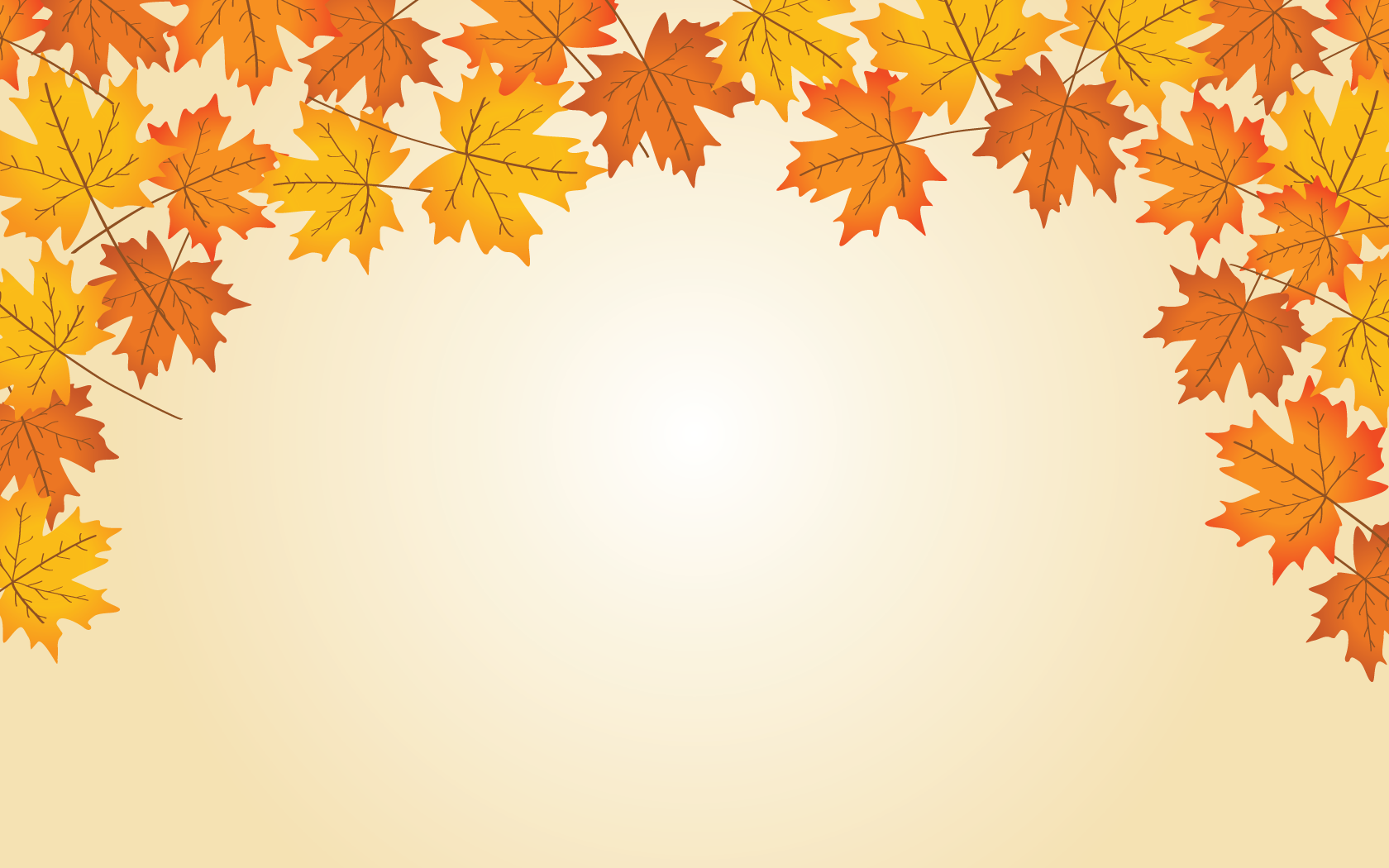 Что такое осень?
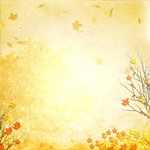 Приметы
             осени
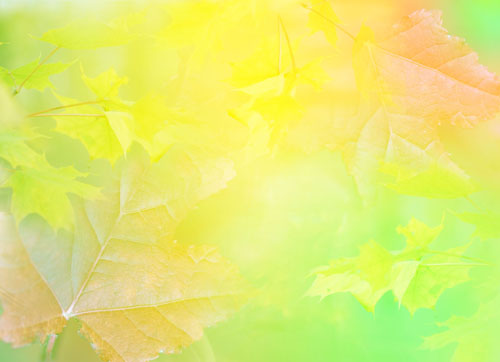 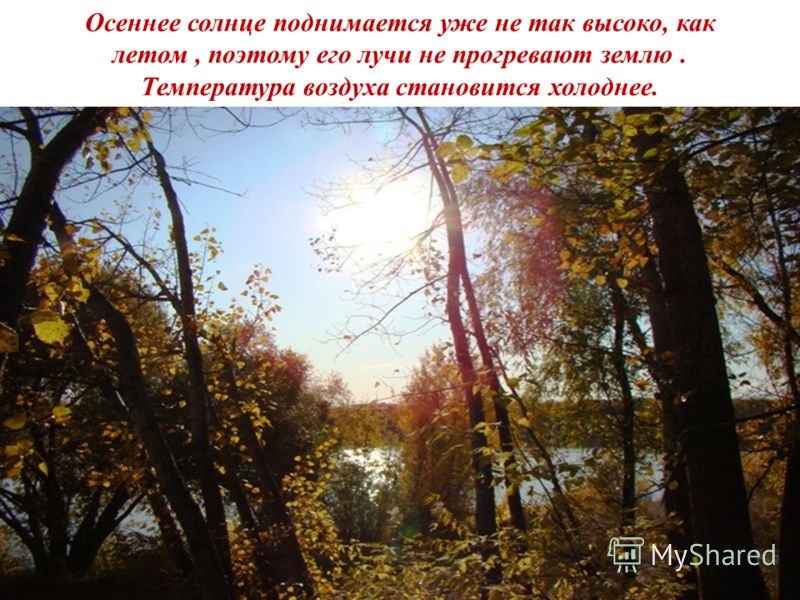 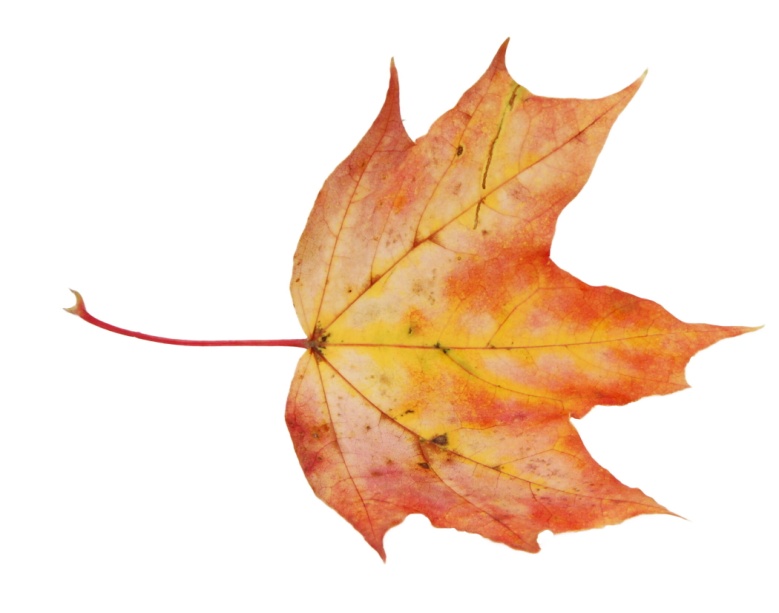 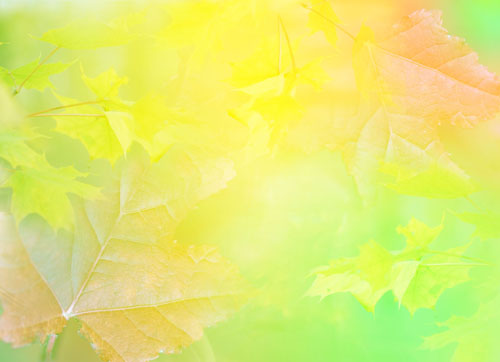 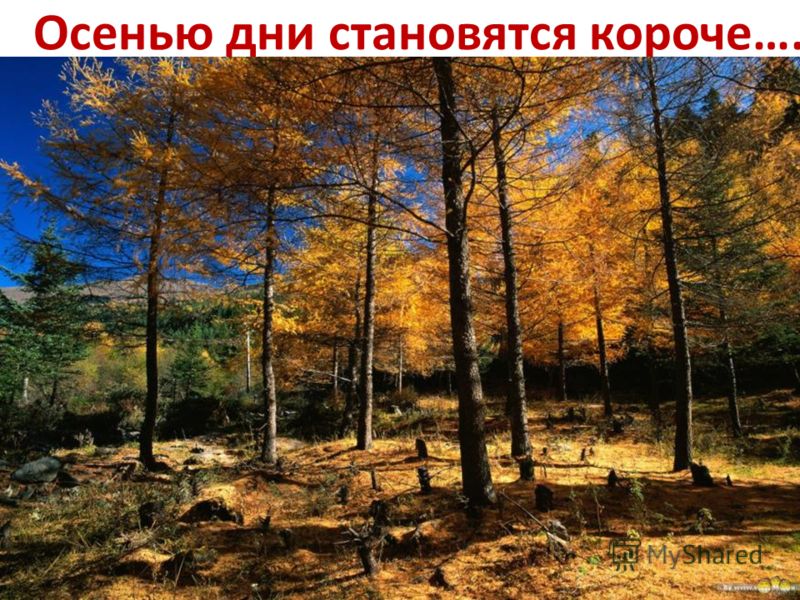 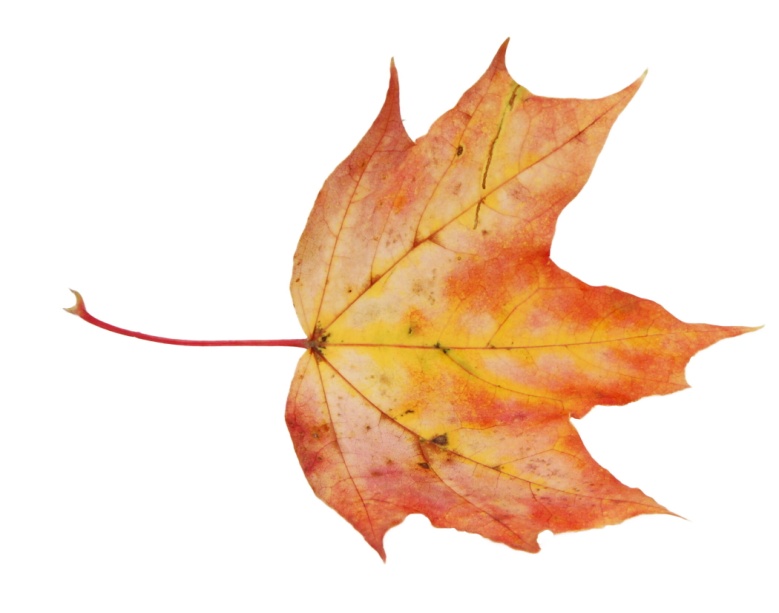 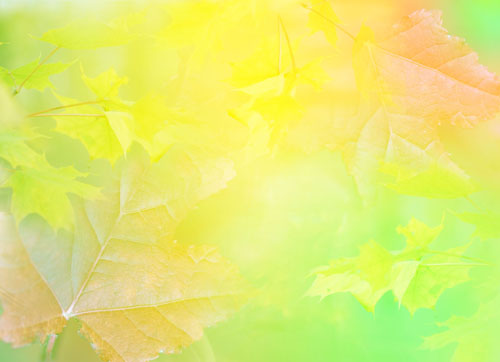 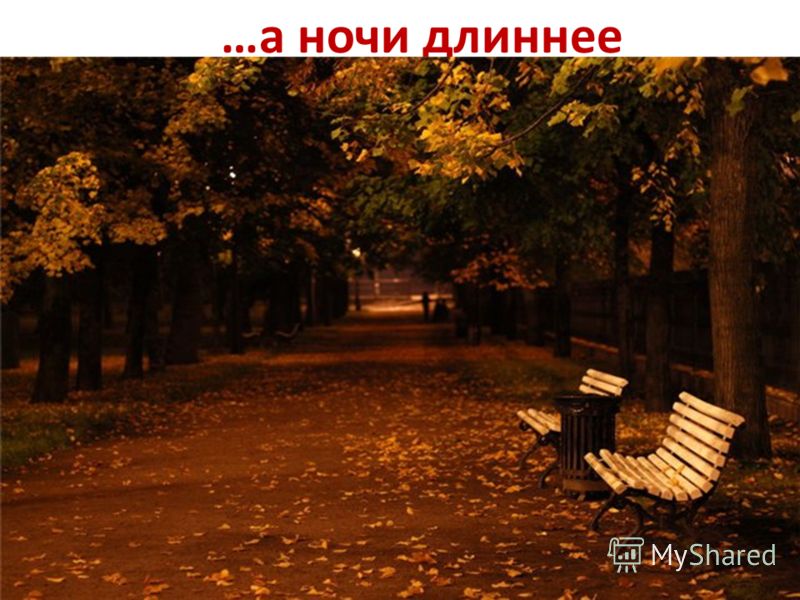 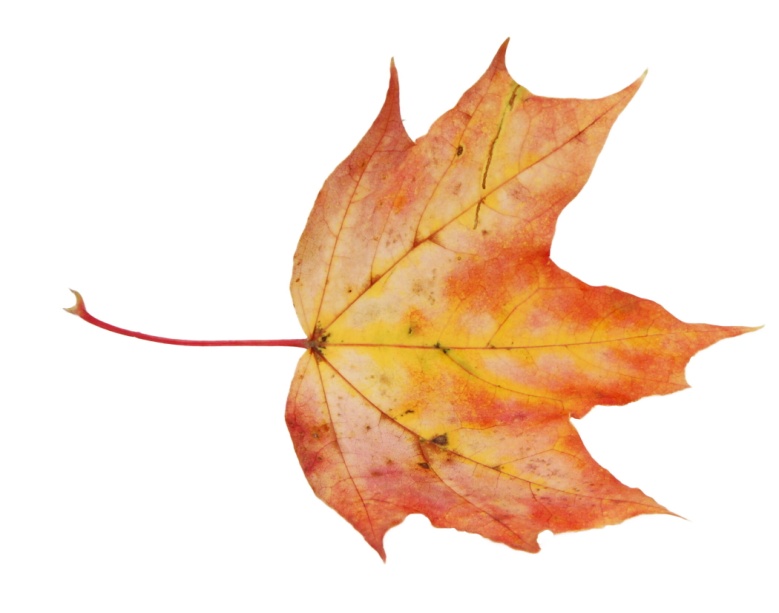 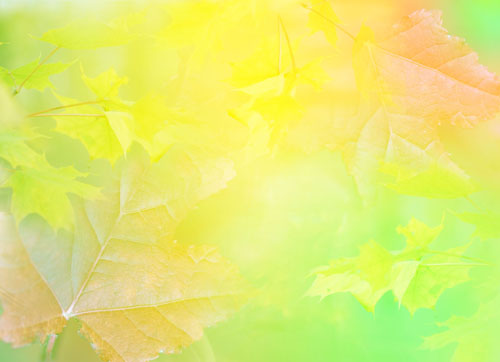 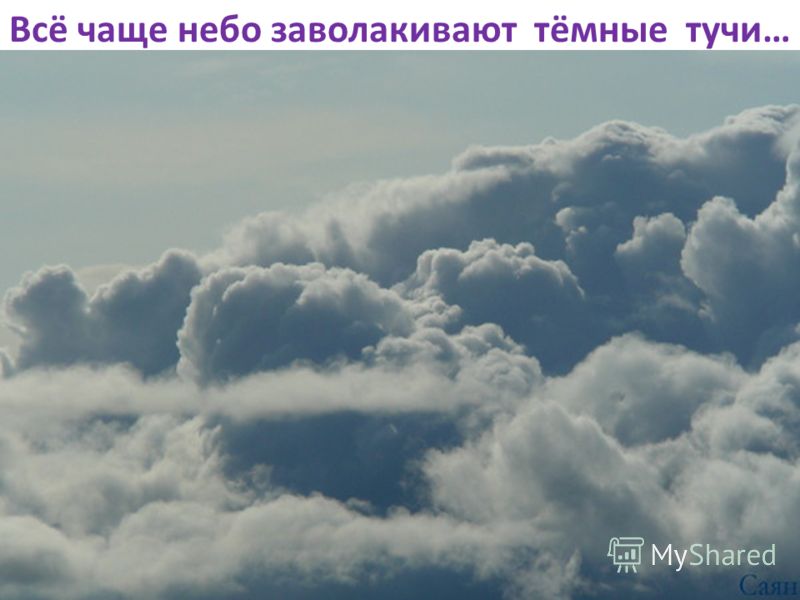 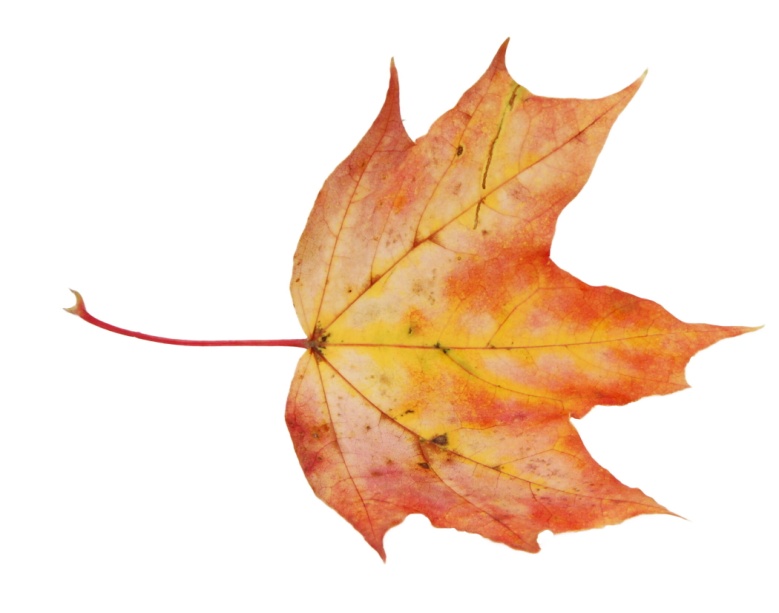 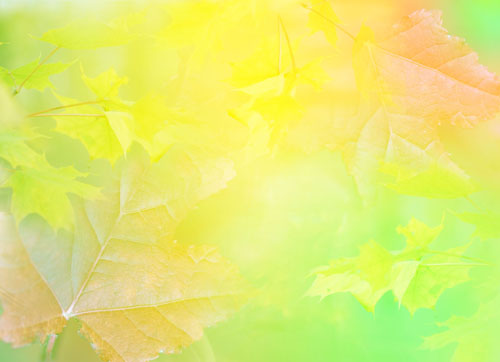 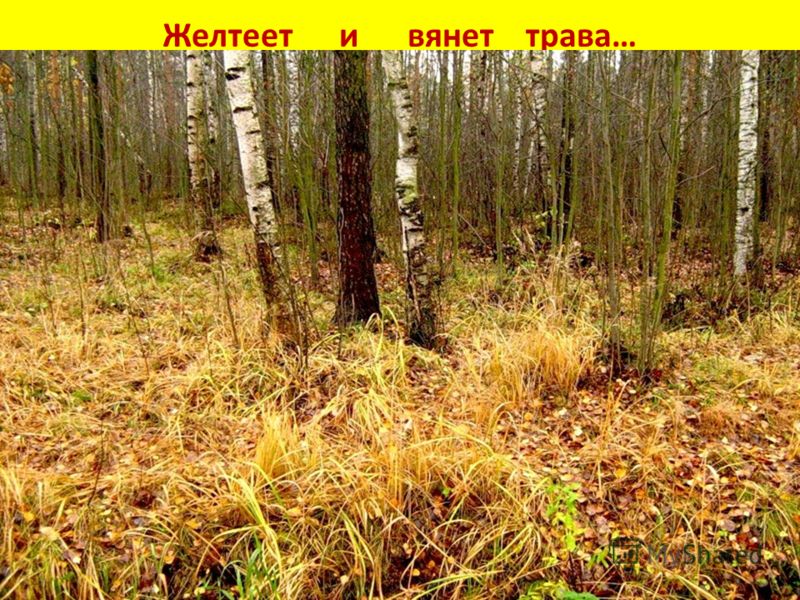 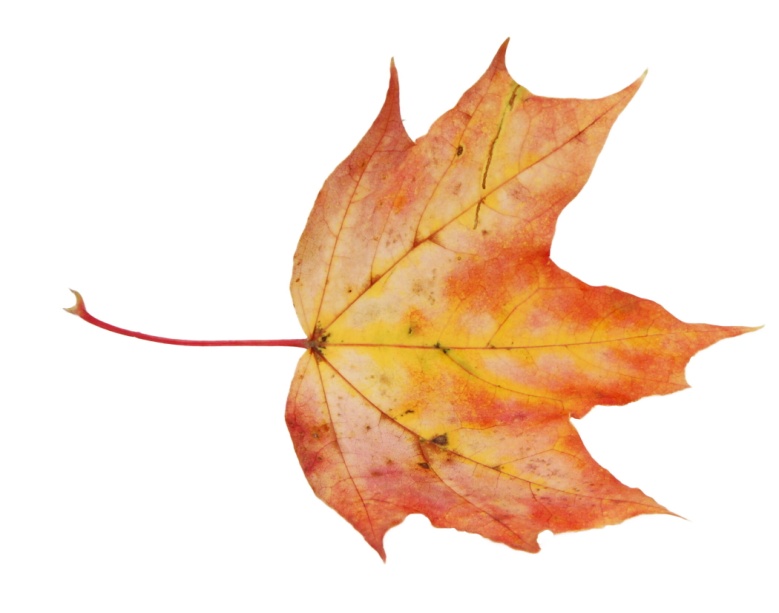 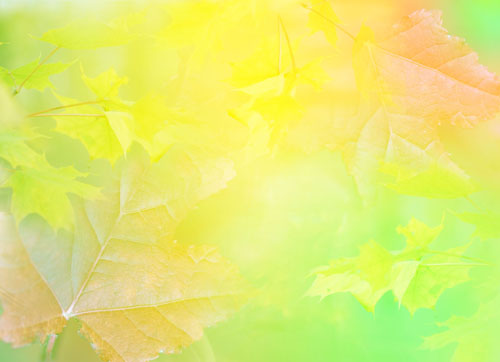 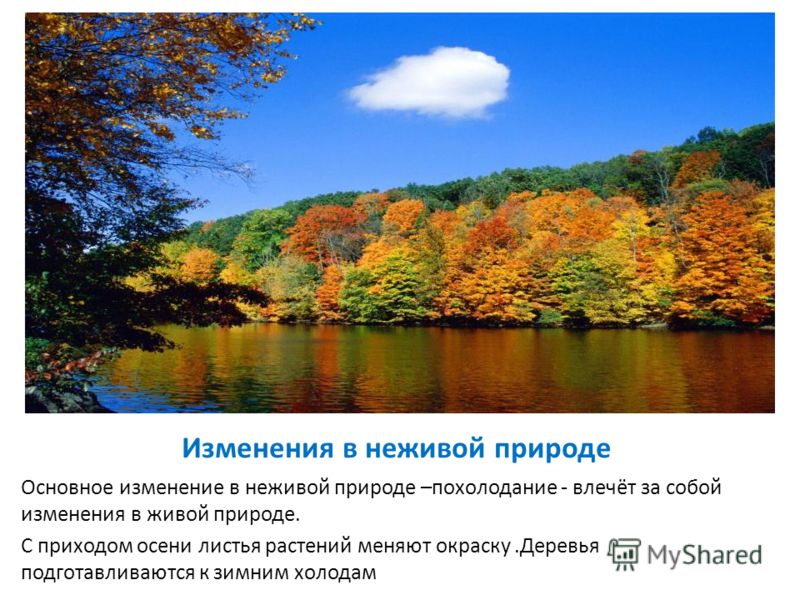 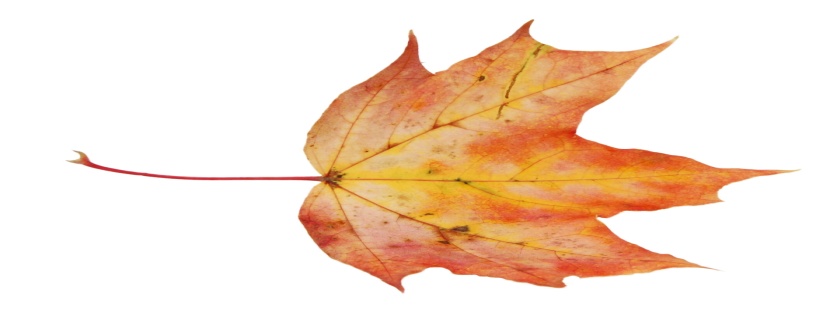 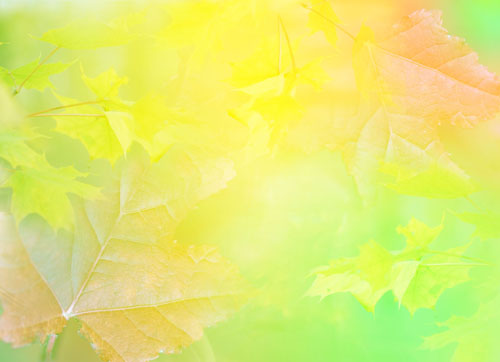 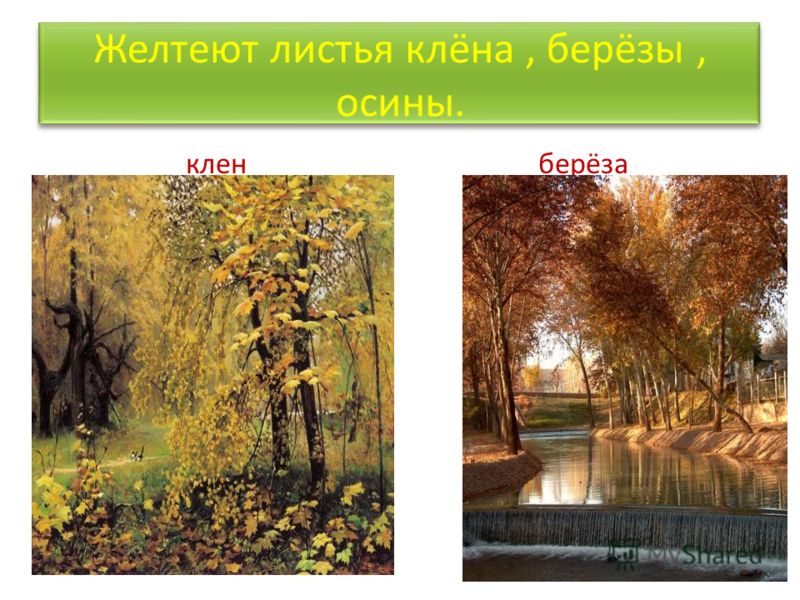 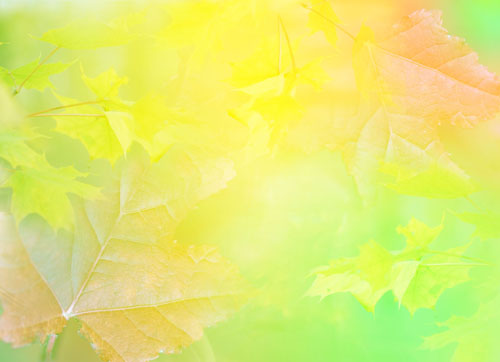 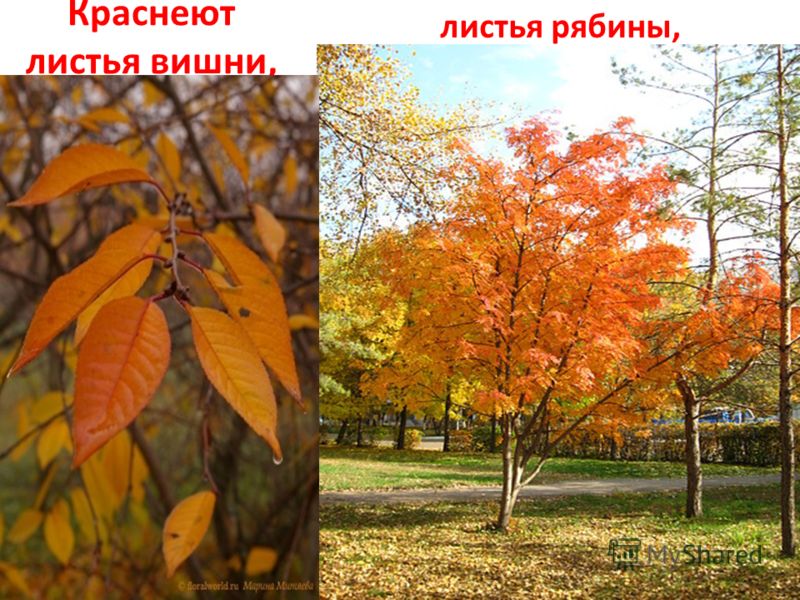 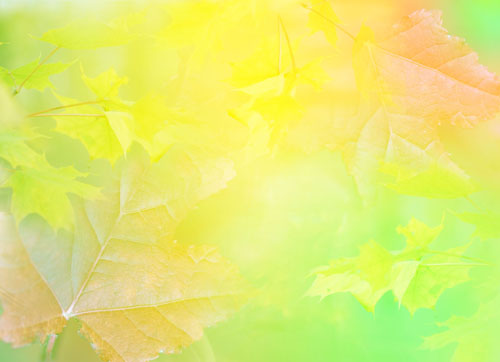 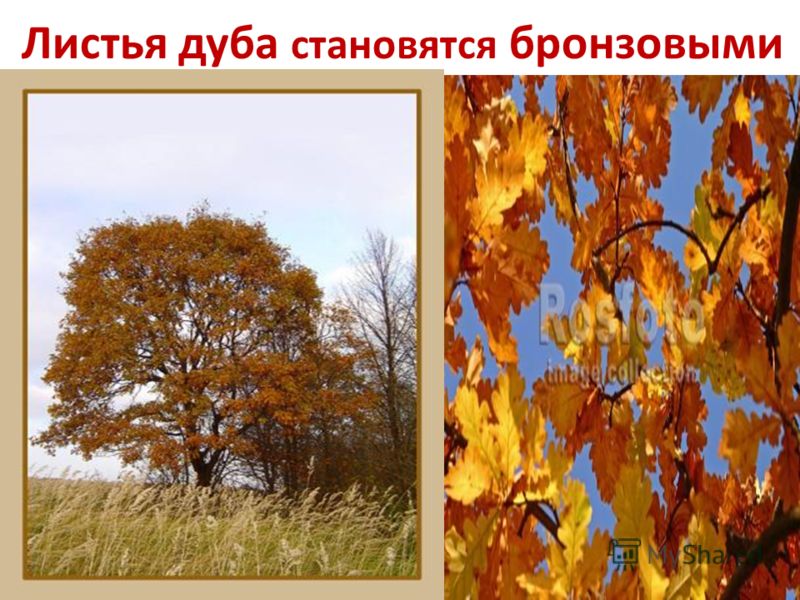 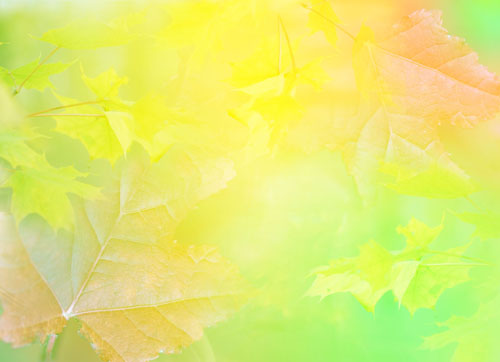 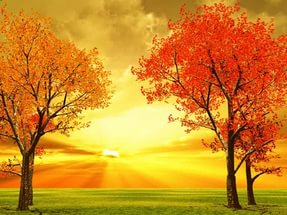 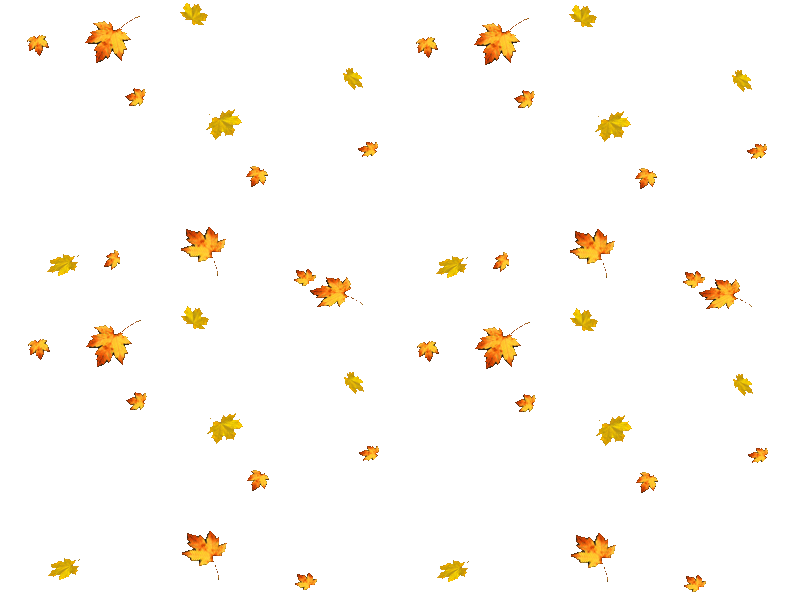 Постепенно начинается листопад
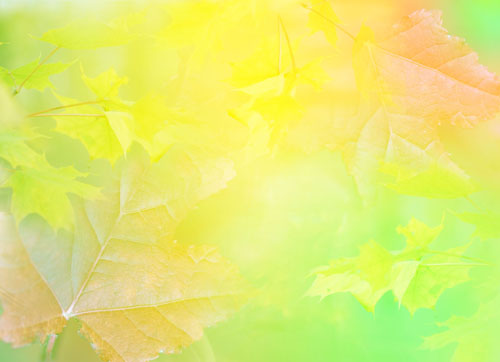 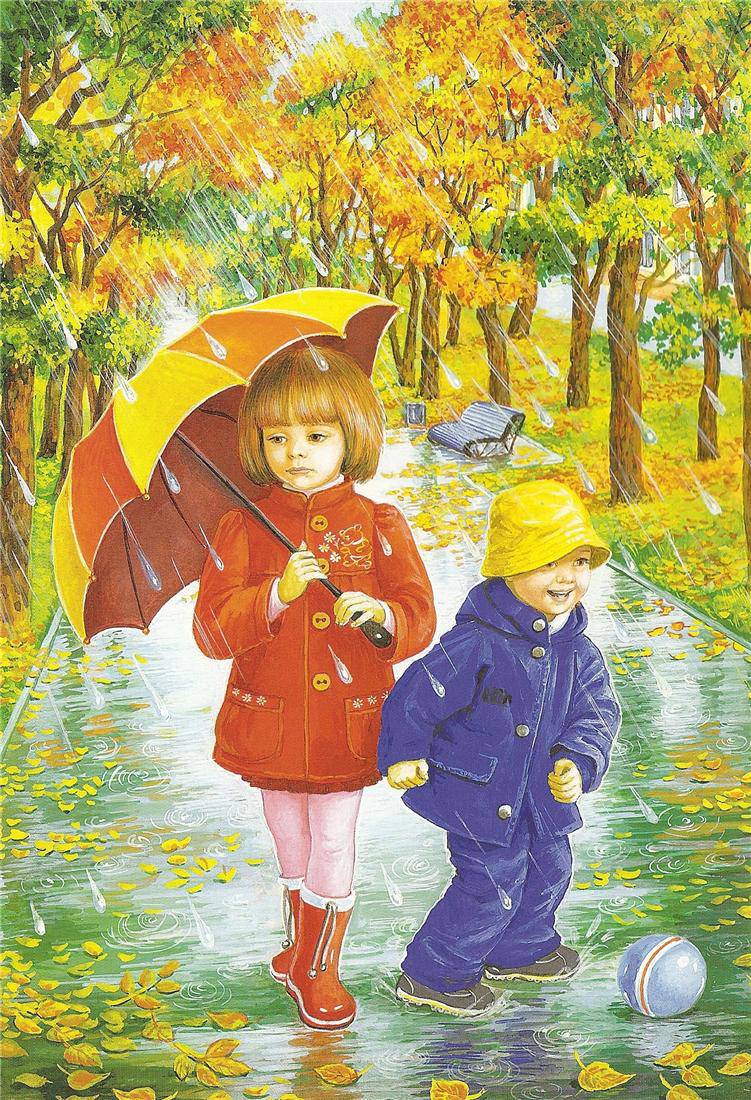 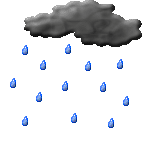 Часто идут холодные дожди. Могут быть первые заморозки.
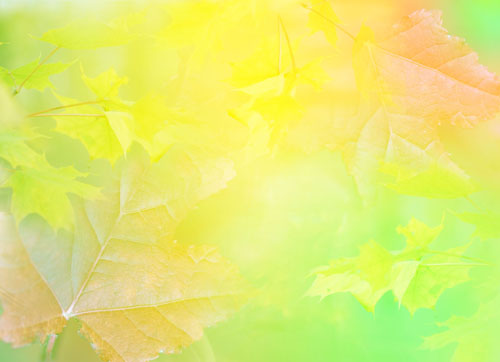 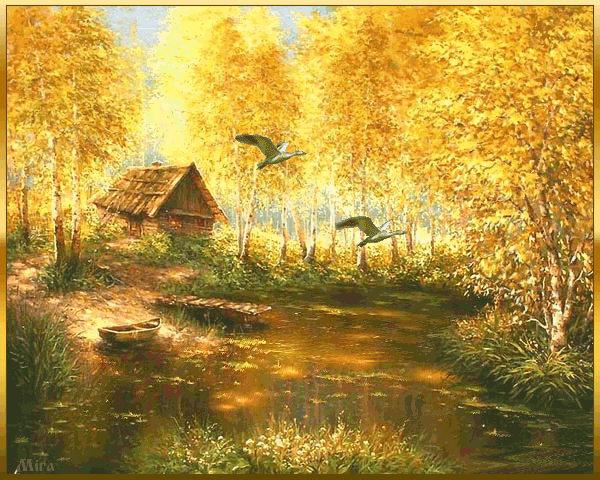 Птицы собираются в стаи и улетают зимовать в теплые края.
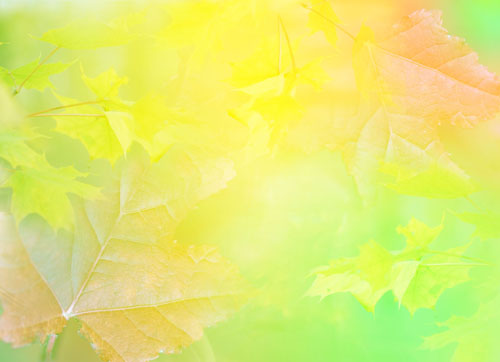 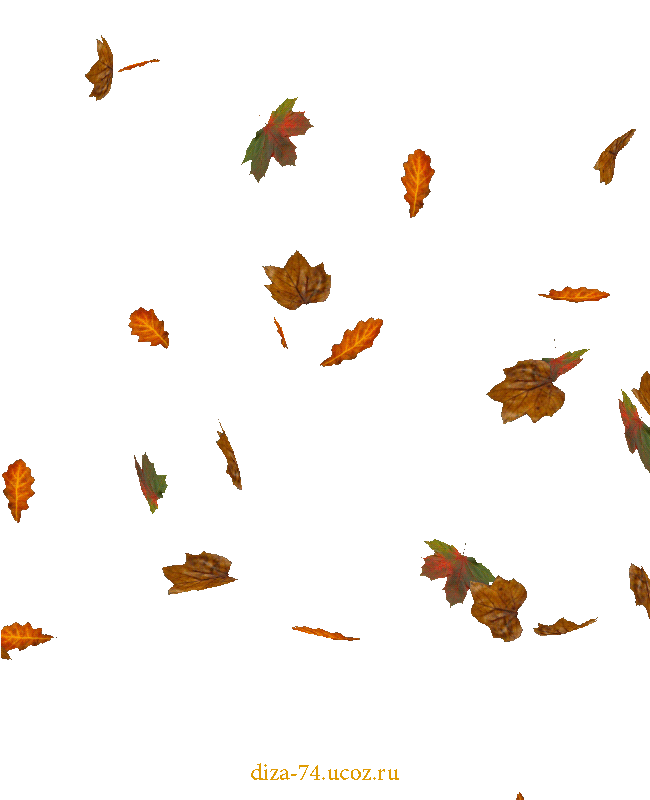 Осенние
                                месяцы
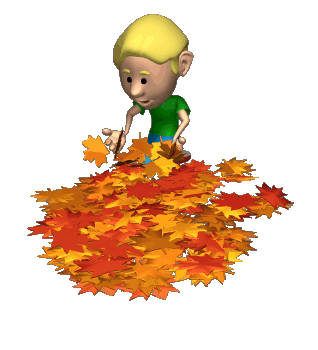 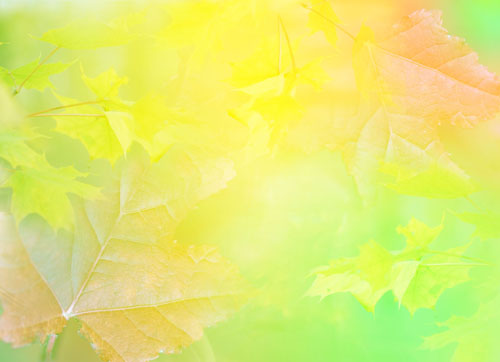 Сентябрь
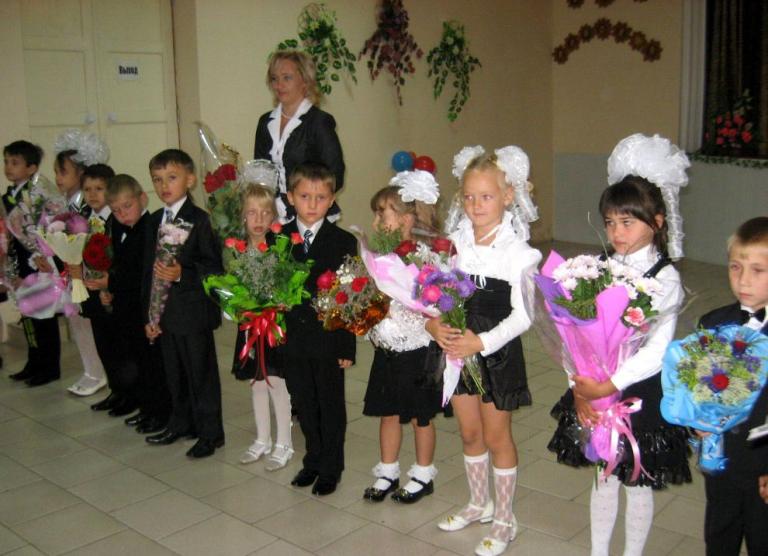 В сентябре тепло, как летом,
            И цветы кругом цветут.
         Школьники идут учиться,
             Их уроки в школе ждут.
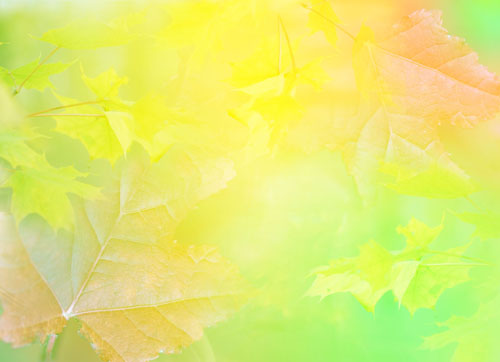 Октябрь
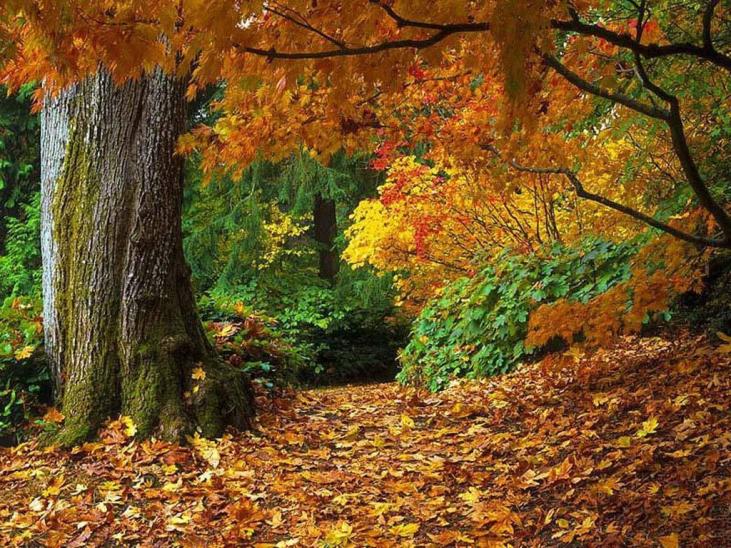 В октябре желтеют листья
   И багряные леса,
     Листопад украсит землю.
         Ах, какая красота!
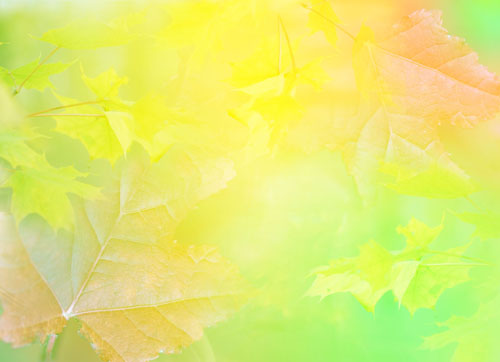 Ноябрь
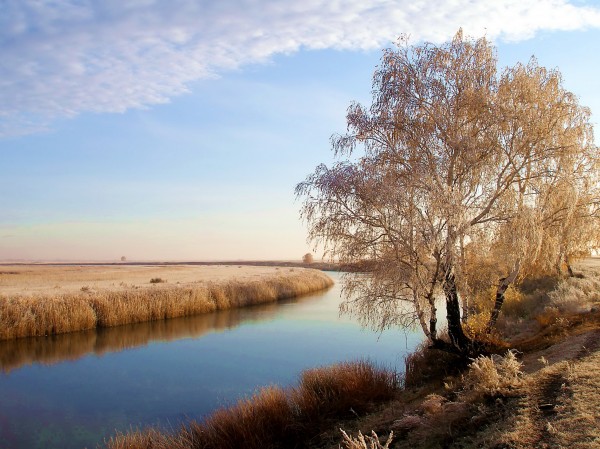 В ноябре дождливо, сыро,
                 Небо тучами закрыто,
            Лужи, грязь, завяли травы,
                     И тепло уже забыто.
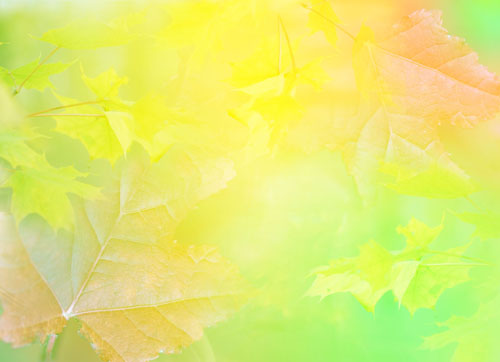 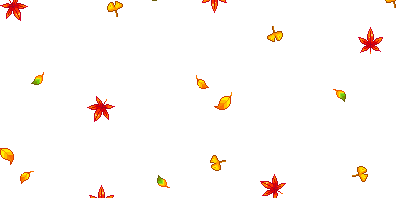 Животные осенью
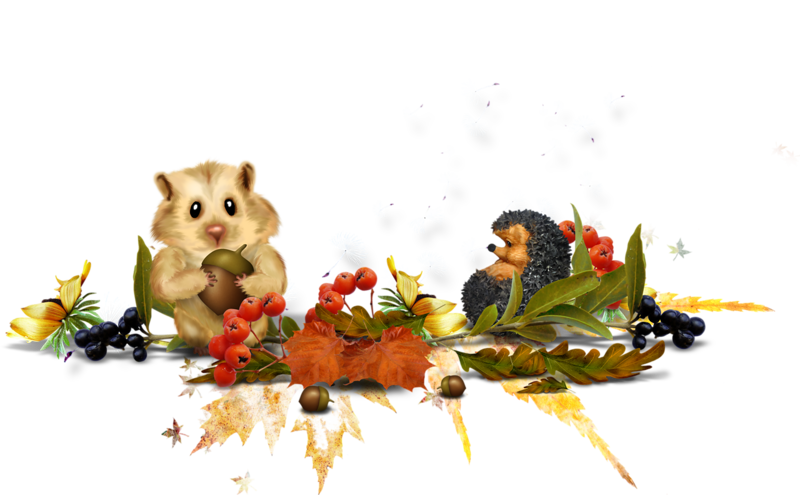 Сейчас мы их сказать попросим,
Как все они встречают осень
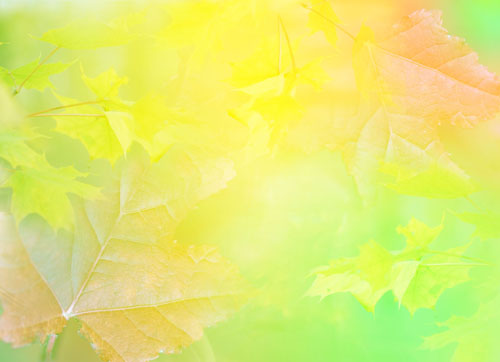 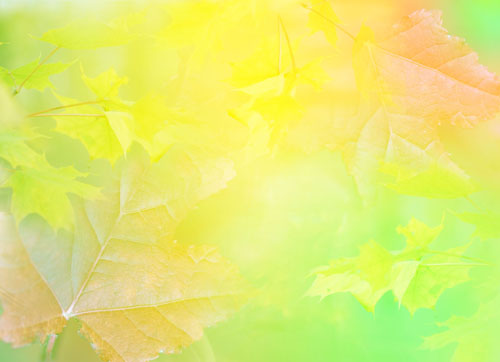 А я спешу, спешу, спешу.
Я на сучках грибы сушу.
Орешков делаю запас,
Вот так стараюсь! В добрый час!
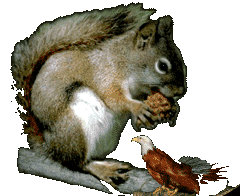 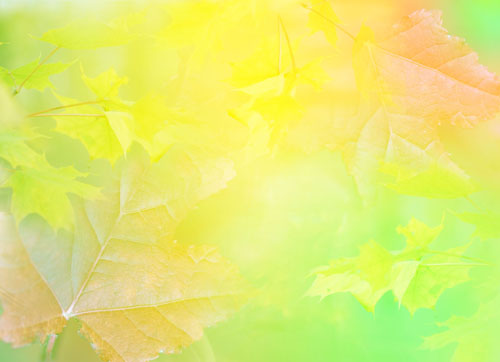 В берлогу скоро лягу спать,
За осенью зима опять.
Пусть мне во сне приснится мёд,
Проснусь, когда весна придёт
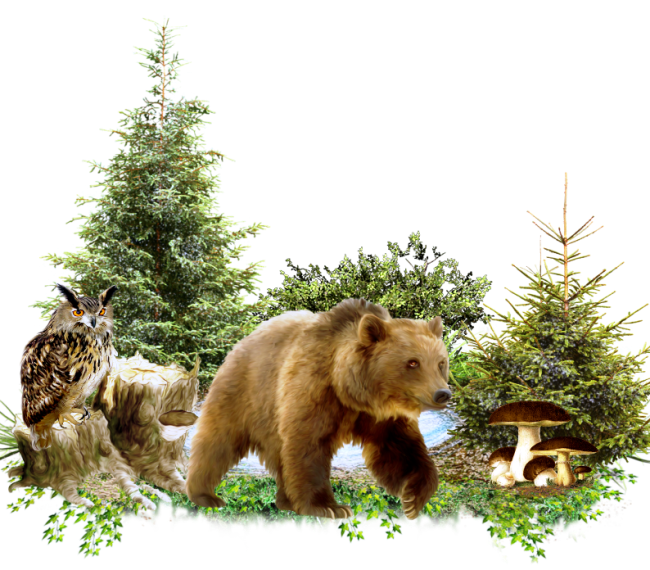 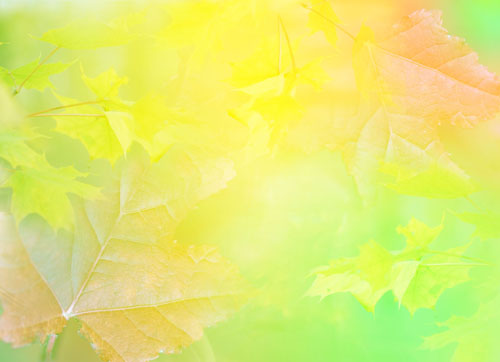 Я тоже буду спать, как мишка,
Я поохотился за лето:
Грибы искал, мышей ловил.
Мне надо отдохнуть за это,
Устал я, выбился из сил.
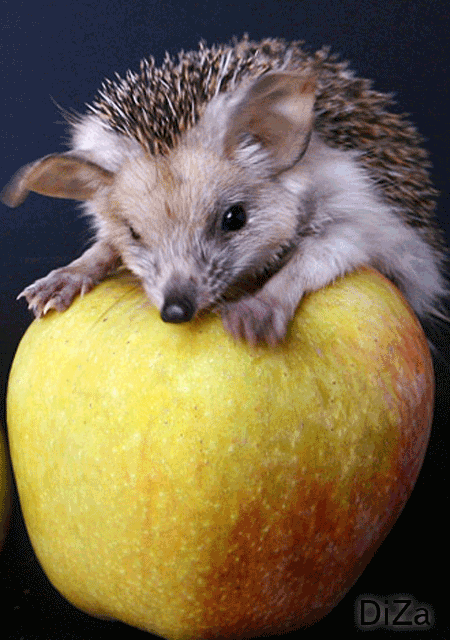 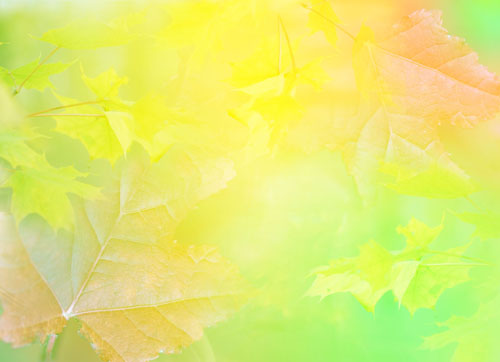 Осенью люди собирают урожай и делают заготовки на зиму.
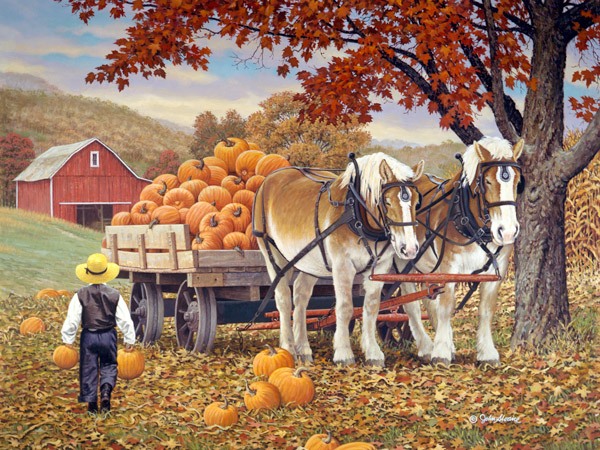 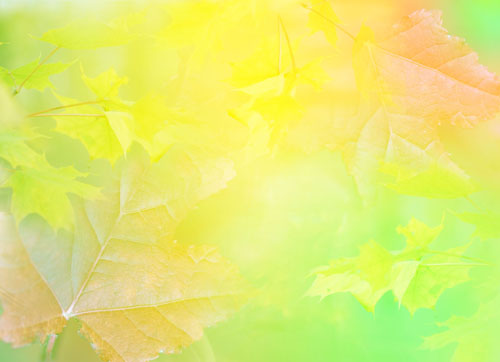 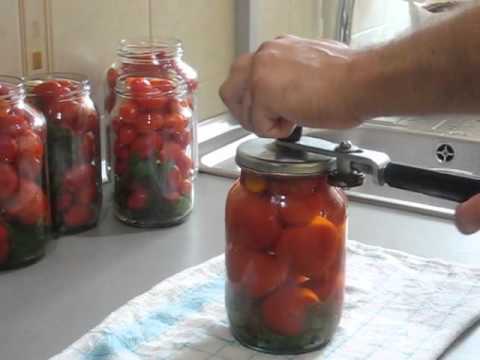 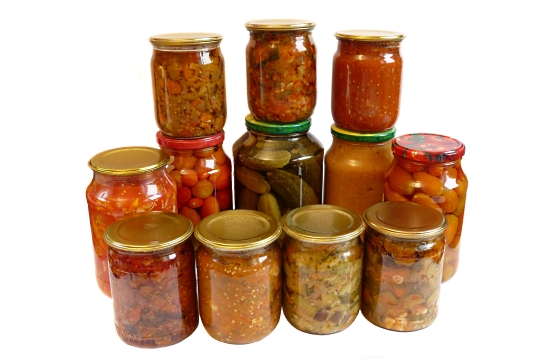 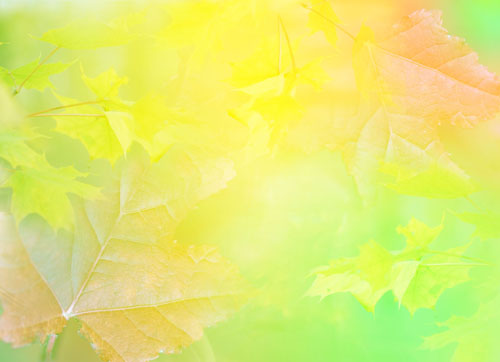 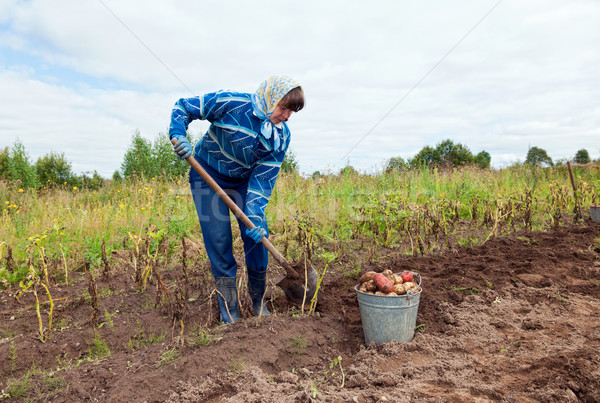 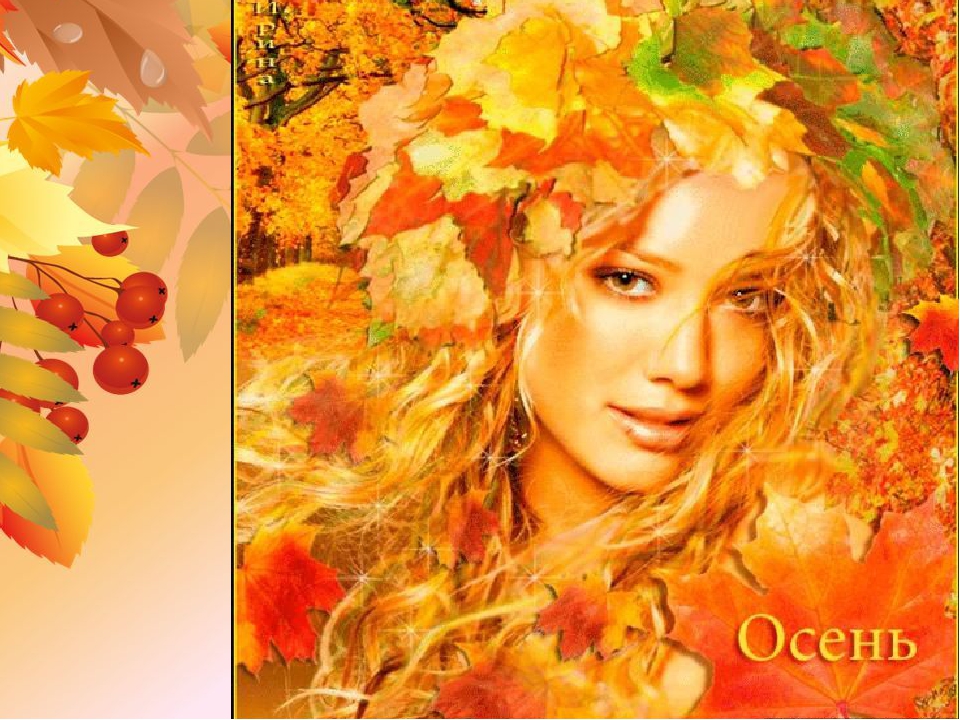 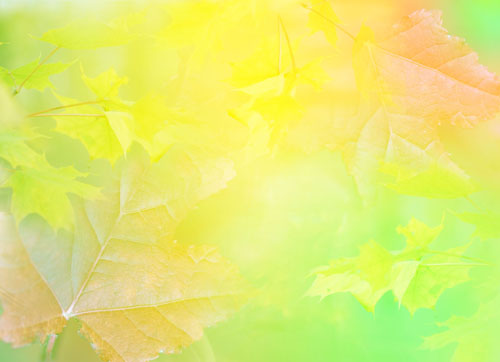 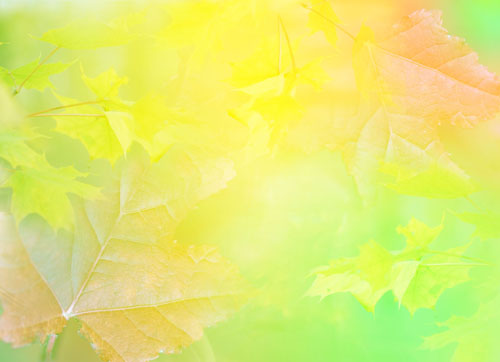 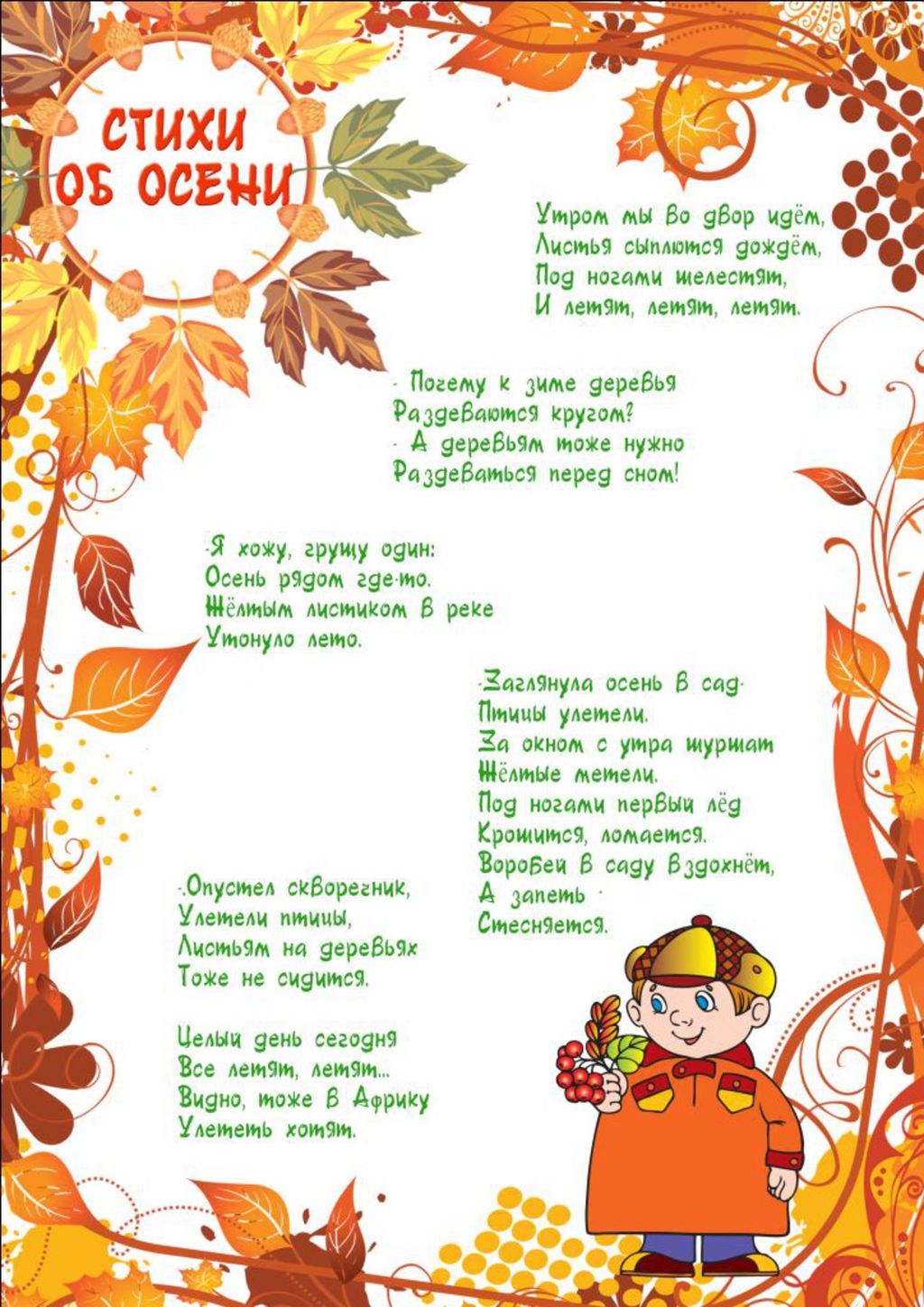 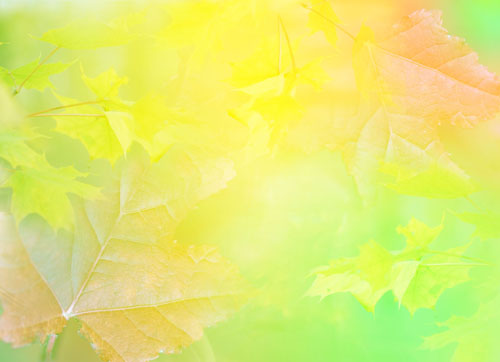 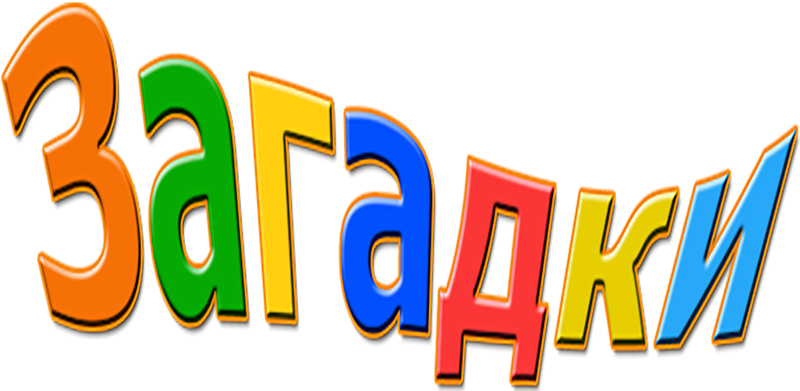 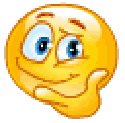 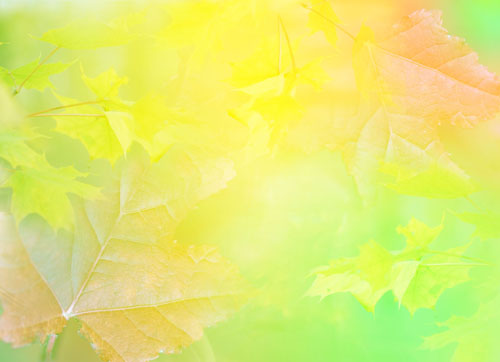 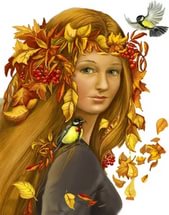 Утром мы во двор идём -Листья сыплются дождём,Под ногами шелестятИ летят, летят, летят...ОТВЕТ:Осень.
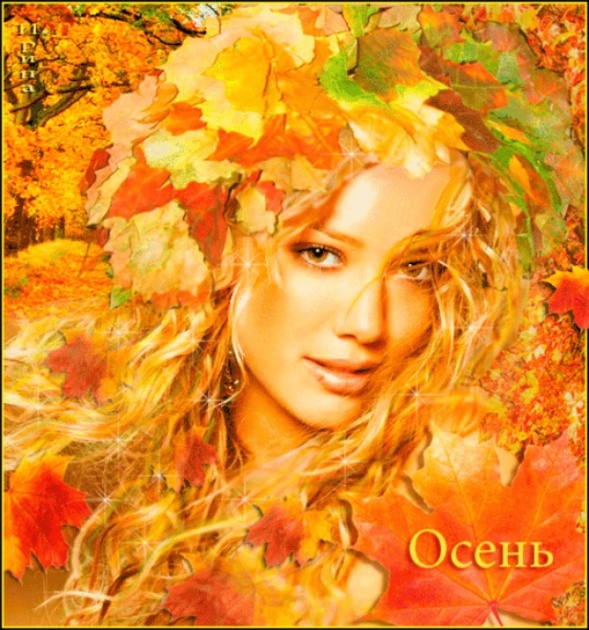 Пришла без красок и без кистиИ перекрасила все листья.ОТВЕТ:Осень.
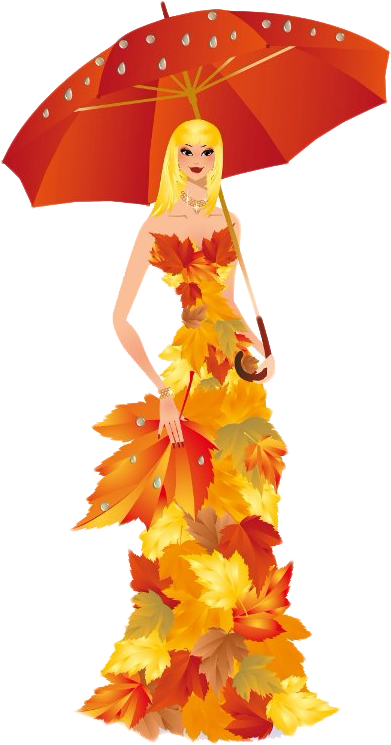 Солнцу теплому не верьте -Впереди метели.В золотистой круговертиЛистья полетели.Это я пришла с дождями,Листопадом и ветрами.
ОТВЕТ:
Осень.
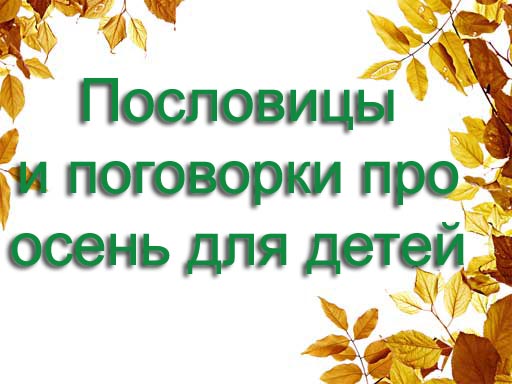 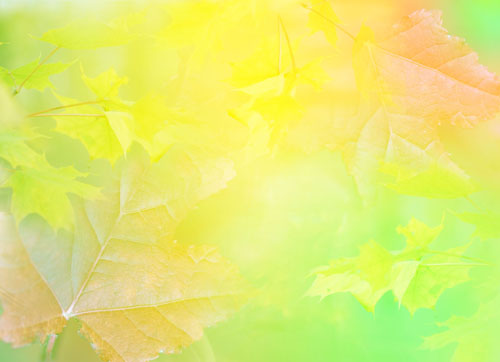 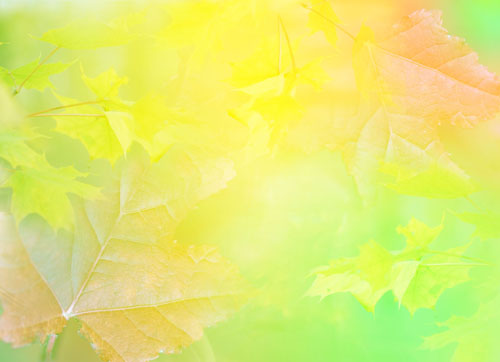 В осеннее ненастье семь погод на дворе: сеет, веет, крутит, мутит, рвет, сверху льет и снизу метет.
Осенний дождь мелко сеется, да долго тянется.
Весна красна цветами, а осень снопами.Сырое лето да теплая осень - к долгой зиме. Гром в сентябре предвещает теплую осень.
Если осенью паутина стелется по растениям - это к теплу.
Если листопад пройдет скоро, надо ожидать суровой зимы. Появление комаров поздней осенью - к мягкой зиме.
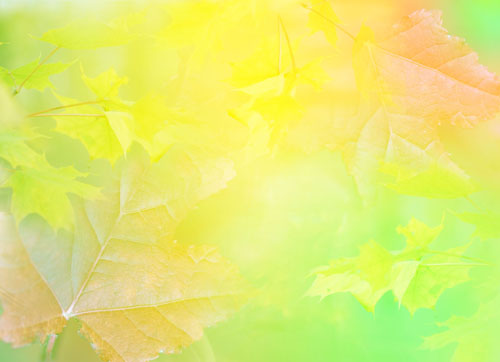 Сюжетные картинки по теме "Осень"
Вопросы:
 Что изображено?
 Что делают ребята?
 Почему вы решили, что на картинках изображена осень?
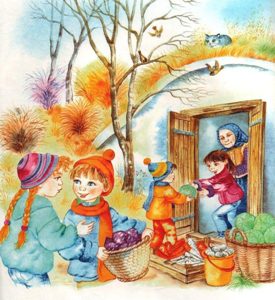 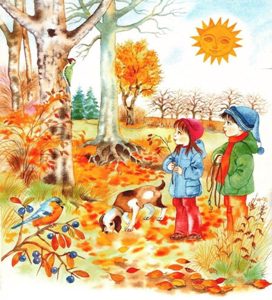 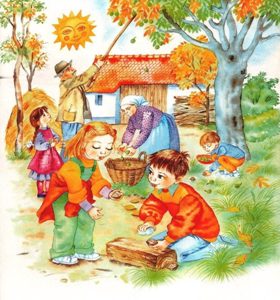 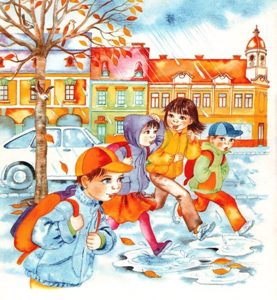 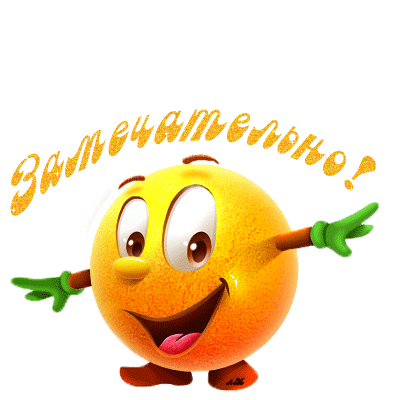 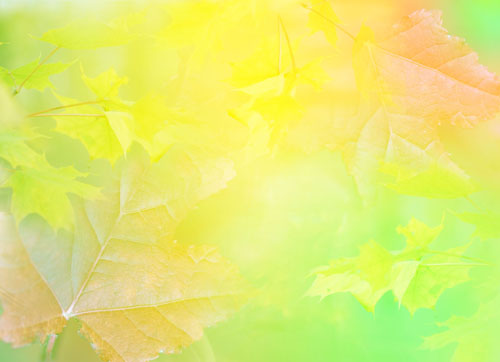 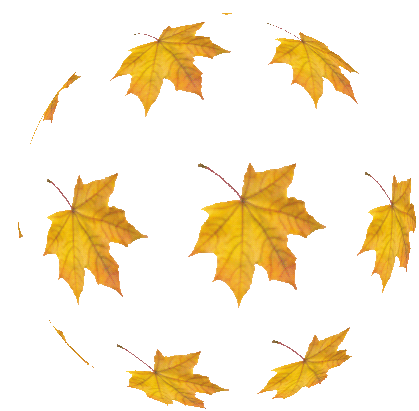 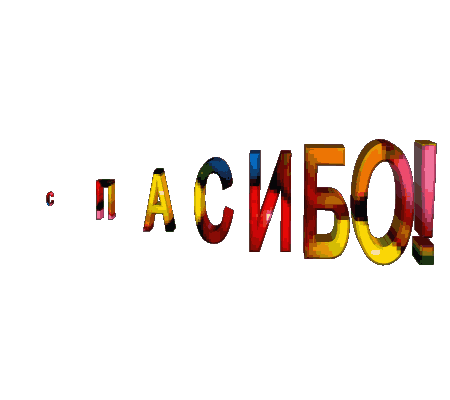